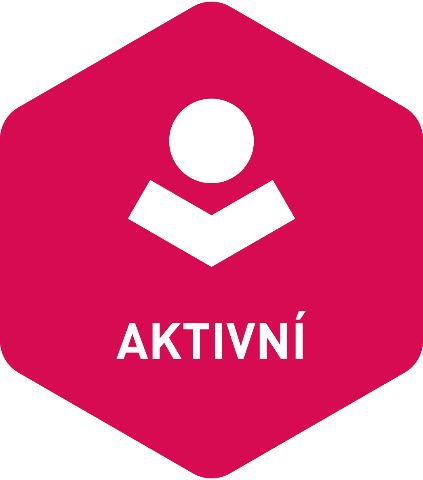 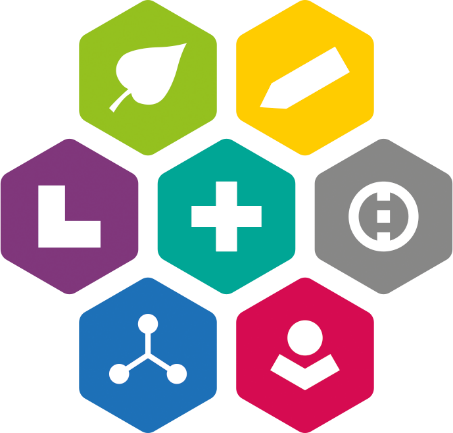 Seminář pro žadatele výzvy č. 81 a 82 IROP
„Rozvoj sociálních služeb II.“
Datum: 27. 06. 2018
Místo: Václavské nám. 833/31, Praha 1
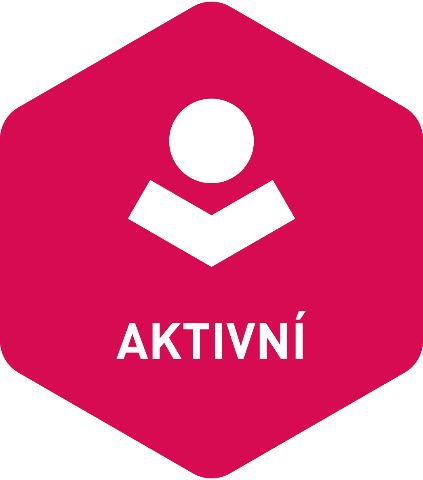 Program semináře
9:00 – 9:30	Prezence účastníků	
9:30 – 10:00	Zahájení, představení Integrovaného regionálního operačního 				programu, Řídicího orgánu IROP a Centra pro regionální rozvoj 				České republiky, informace k dalším výzvám ve Specifickém cíli 2.1 			IROP
10:00 – 10:45  81. a 82. výzva IROP „Rozvoj sociálních služeb II.“ - parametry výzvy 			pro sociálně vyloučené lokality a pro lokality bez sociálně 					vyloučené lokality, podporované aktivity, způsobilé výdaje, povinné 			přílohy žádosti, dotazy
10:45 – 11:30	Materiálně-technický standard pro služby sociální péče 					poskytované pobytovou formou (pro účely výzev IROP č. 81 a 82) a 			příprava novely zákona č. 108/2006 Sb. (MPSV)
11:30 – 11:45	Přestávka 
11:45 – 13:30	Základní informace o aplikaci MS2014+, systém hodnocení 				projektů a další administrace projektu, kontrola výběrových a 				zadávacích řízení
13:30 		Závěr
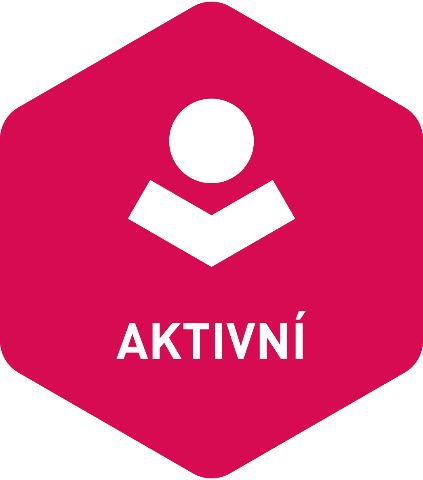 Role MMR a CRR
Ministerstvo pro místní rozvoj České republiky
= Řídicí orgán IROP (ŘO IROP)
řízení programu
příprava výzev a pravidel pro žadatele a příjemce, 
poskytovatel dotace 

Centrum pro regionální rozvoj České republiky
= zprostředkující subjekt pro IROP
konzultace, příjem a hodnocení žádostí o podporu, kontroly projektů, kontroly žádostí o platbu, administrace změn, zpracování podkladů pro certifikaci
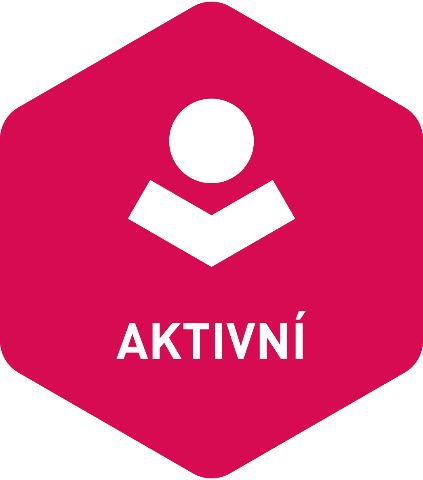 Pravidla pro žadatele a příjemce
Obecná pravidla
(závazná pro všechny specifické cíle a výzvy)
www.dotaceEU.cz/IROP

Specifická pravidla
(pro každou výzvu samostatný dokument) 
www.dotaceEU.cz/IROP
podporované aktivity, způsobilé výdaje, hodnoticí kritéria, povinné přílohy
Pravidla pro žadatele a příjemce
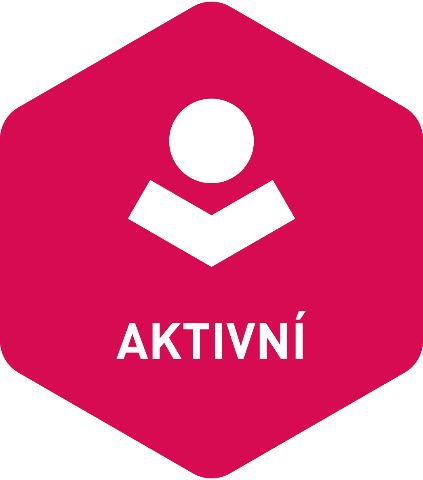 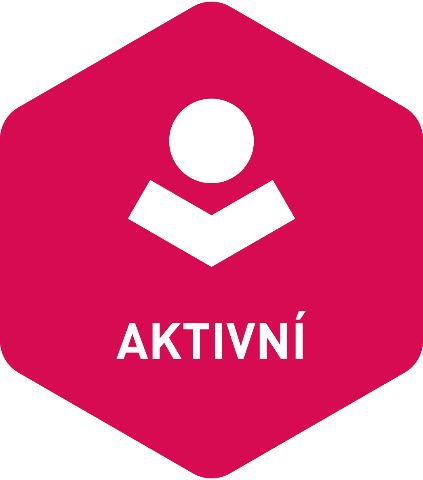 IROP 2014 - 2020
Financování z Evropského fondu pro regionální rozvoj
Alokace: 4,64 mld. EUR = 122 mld. Kč 
Kofinancování:  až 85 % z EFRR a 15 % (příjemce + státní rozpočet – podle Pravidel spolufinancování)    
Projekty realizované prostřednictvím CLLD: 95 % EFRR 
	a 5 % příjemce
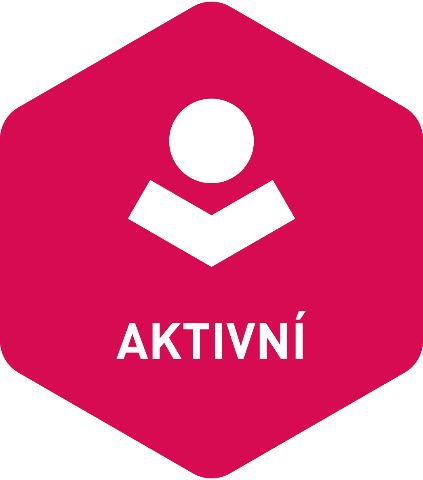 Průběžný stav IROP k 26. 6. 2018
Vyhlášeno 82 výzev v objemu cca 123 mld. Kč z EFRR
Předloženo více než 8 tis. projektů za cca 120 mld. Kč
Z toho v „pozitivních“ stavech cca 6,5 tis. projektů za cca 94 mld. Kč 
Schváleno k financování cca 4 tis. projektů za 64 mld. Kč
Ukončeno cca 940 projektů za 6,7 mld. Kč z EFRR
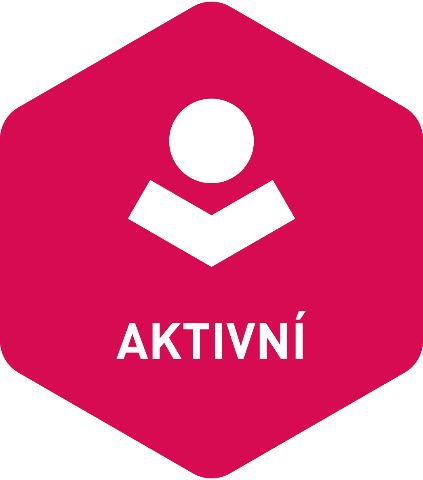 Struktura IROP
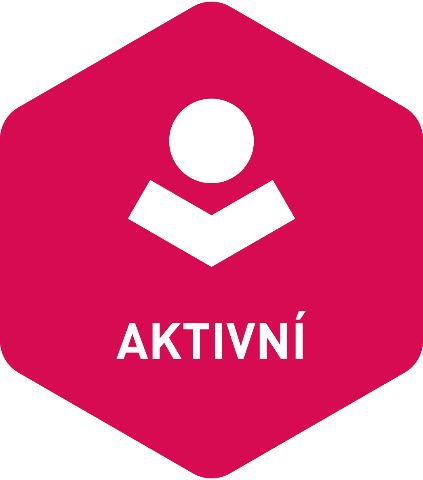 Prioritní osa 2 - Lidé
SC 2.1 Zvýšení kvality a dostupnosti služeb vedoucí k sociální inkluzi
SC 2.2 Vznik nových a rozvoj existujících podnikatelských aktivit v oblasti sociálního podnikání
SC 2.3 Rozvoj infrastruktury pro poskytování zdravotních služeb a  péče o zdraví
SC 2.4 Zvýšení kvality a dostupnosti infrastruktury pro vzdělávání a celoživotní učení
SC 2.5 Snížení energetické náročnosti v sektoru bydlení
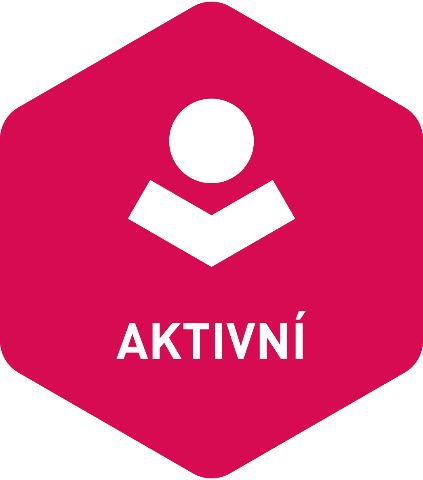 SPECIFICKÝ CÍL 2.1: Zvýšení kvality a dostupnosti služeb vedoucí k sociální inkluzi
Cíl: dobudovat infrastrukturu pro poskytování sociálních služeb a doprovodných programů. Podpora bude směřovat ke službám terénního a ambulantního charakteru, k deinstitucionalizaci a ke službám pobytového charakteru, které odpovídají současným principům sociálního začleňování. Podpořeny budou i služby primární prevence, které mají komunitní charakter.
Alokace: 338 mil. EUR (EFRR) - cca 9, 925 mld. Kč
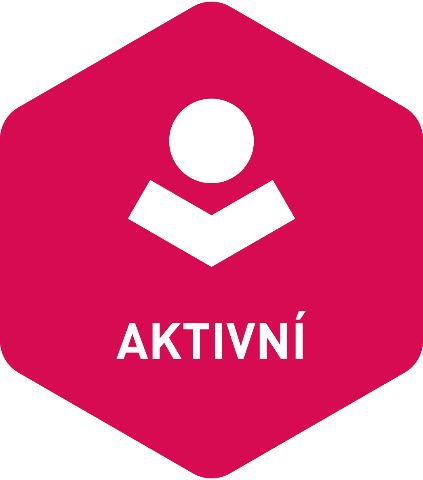 SPECIFICKÝ CÍL 2.1: Zvýšení kvality a dostupnosti služeb vedoucí k sociální inkluzi
Podporované aktivity:
Deinstitucionalizace sociálních služeb za účelem sociálního začleňování a zvýšení uplatnitelnosti na trhu práce
Infrastruktura pro dostupnost a rozvoj sociální služby
Sociální bydlení
Podpora rozvoje infrastruktury komunitních center za účelem sociálního začleňování a zvýšení uplatnitelnosti na trhu práce
Výzvy IROP v SC 2.1
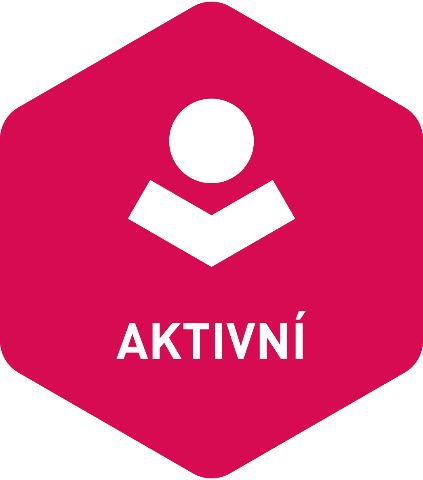 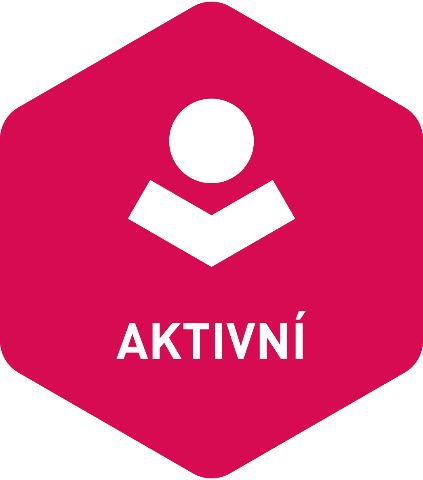 Výzvy IROP SC 2.1Individuální projekty
Ukončené výzvy SC 2.1 - individuální projekty:
Výzva č. 7 – Deinstitucionalizace ústavních zařízení 
Výzva č. 29 – Rozvoj sociálních služeb
Výzva č. 30 – Rozvoj sociálních služeb v SVL
Výzva č. 34 – Sociální bydlení
Výzva č. 35 – Sociální bydlení pro SVL
Výzva č. 38 – Rozvoj infrastruktury komunitních center
Výzva č. 39 – Rozvoj infrastruktury komunitních center v SVL
Výzva č. 49 – Deinstitucionalizace sociálních služeb za účelem sociálního začleňování II.
Výzva č. 74. – Rozvoj infrastruktury polyfunkčních komunitních center
Výzva č. 77. – Deistitucionalizace sociálních služeb za účelem sociálního začleňování III.

Probíhající výzvy SC 2.1 – individuální projekty:
Výzva č. 79. – Sociální bydlení II.
Výzva č. 80. – Sociální bydlení pro sociálně vyloučené lokality II.
Výzva č. 81 – Rozvoj sociálních služeb II.
Výzva č. 82 – Rozvoj sociálních služeb v sociálně vyloučených lokalitách II.

Harmonogram výzev: 
http://www.irop.mmr.cz/cs/Zadatele-a-prijemci/Dokumenty/Dokumenty/Harmonogram-vyzev
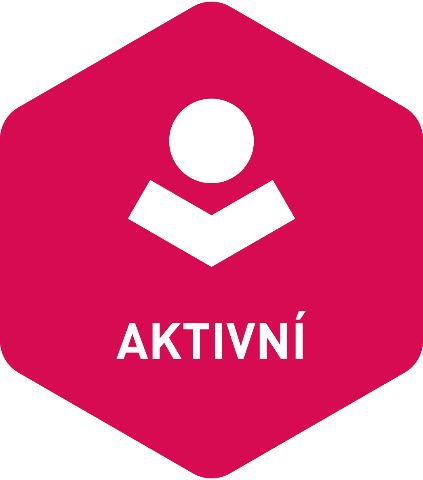 Výzvy IROP SC 2.1 (4.1)Integrované nástroje
Vyhlášené výzvy – integrované nástroje (SC 2.1 a 4.1)
Plánované výzvy – integrované nástroje (SC 2.1 a 4.1)
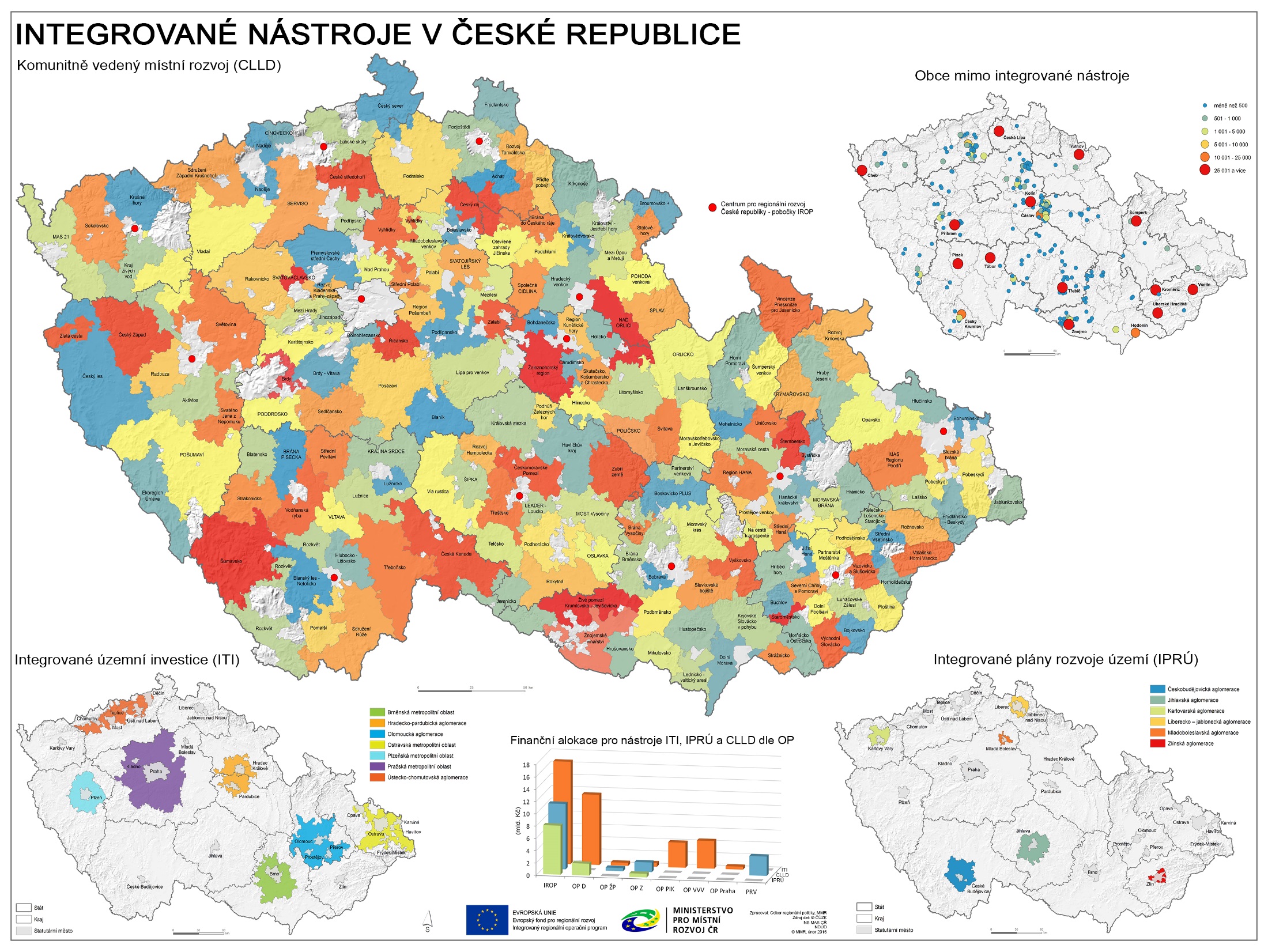 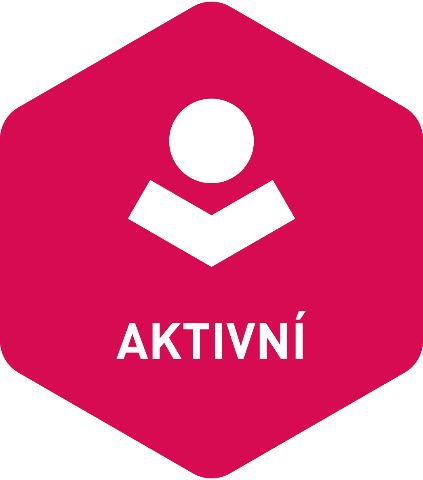 Integrované nástroje
Platí stejné podmínky jako pro individuální projekty v daném  specifickém cíli (způsobilost výdajů, územní zaměření, typů příjemců, veřejné podpory, veřejných zakázek apod.).
Zároveň je nezbytný soulad s danou integrovanou strategií.
Žadatel, který chce realizovat projekt v rámci integrované strategie, musí konzultovat projektový záměr před jeho podáním s nositelem příslušné integrované strategie – získat vyjádření Řídicího výboru v případě ITI/IPRÚ.
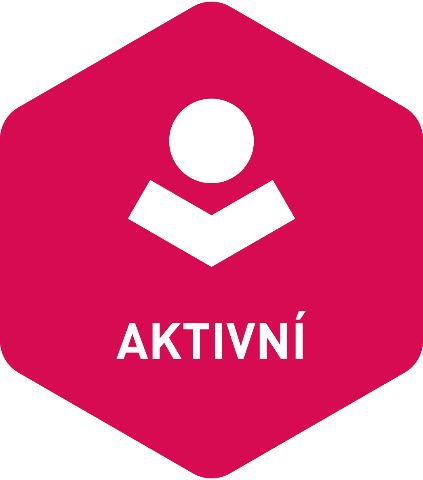 Rozvoj sociálních služeb II.
81. a 82. výzva IROP
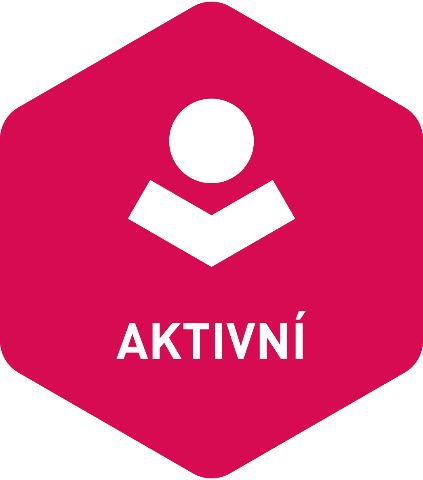 81. a 82. výzva IROP – sociální služby II.
Rozdíl – území realizace:
81. výzva – ROZVOJ SOCIÁLNÍCH SLUŽEB II.
Území správního obvodu obcí s rozšířenou působností, kde se nenachází sociálně vyloučené lokality, mimo území hl. m. Prahy (viz příloha č. 9 Specifických pravidel).

82. výzva - ROZVOJ SOCIÁLNÍCH SLUŽEB V SOCIÁLNĚ VYLOUČENÝCH LOKALITÁCH II.
Území správního obvodu obcí s rozšířenou působností, kde se nachází sociálně vyloučené lokality, mimo území hl. m. Prahy (viz příloha č. 9 Specifických pravidel).
Území se schválenou strategií pro Koordinovaný přístup k sociálně vyloučeným lokalitám (viz příloha č. 9 Specifických pravidel).
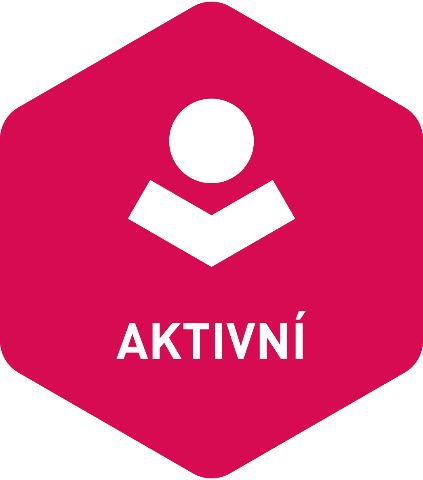 81. a 82. výzva IROP – sociální služby II.
Vyhlášení výzev: 		23. 5. 2018
Příjem žádostí: 		od 28. 6. 2018 do  29. 11. 2018, 13:00
Kolová výzva – hodnocení projektů probíhá po uzavření příjmů 				  žádostí
Datum zahájení realizace projektu: 		od 1. 1. 2014
Datum ukončení realizace projektu: 	do 31. 12. 2022
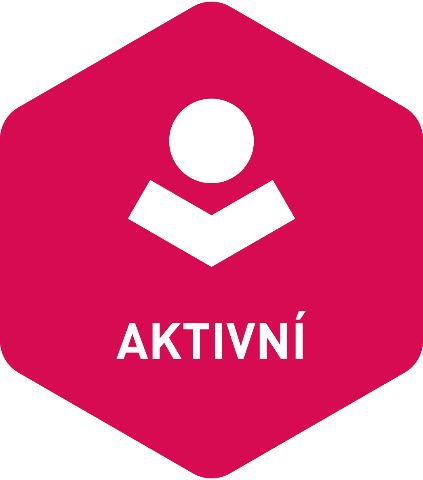 81. a 82. výzva IROP – sociální služby II.
Podpora - 81. výzva:
Evropský fond pro regionální rozvoj –150 000 000 Kč
Státní rozpočet – 26 470 588 Kč
Podpora - 82. výzva:
Evropský fond pro regionální rozvoj – 350 000 000 Kč 
Z toho alokace pro projekty realizované v rámci Koordinovaného přístupu k sociálně vyloučeným lokalitám: 145 000 000 Kč (EFRR).
Státní rozpočet – 61 764 706 Kč

Výše celkových způsobilých výdajů v projektu
Minimální způsobilé výdaje – 500 000 Kč.Maximální způsobilé výdaje – 60 000 000 Kč
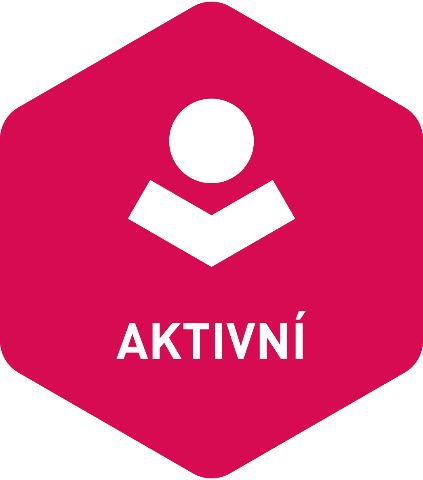 81. a 82. výzva IROP – sociální služby II.
Oprávnění žadatelé:
kraje,
organizace zřizované kraji,
organizace zakládané kraji,
obce,
organizace zřizované obcemi,
organizace zakládané obcemi,
dobrovolné svazky obcí,
organizace zřizované dobrovolnými svazky obcí
organizace zakládané dobrovolnými svazky obcí,
organizační složky státu a jejich příspěvkové organizace,
nestátní neziskové organizace,
církve,
církevní organizace.
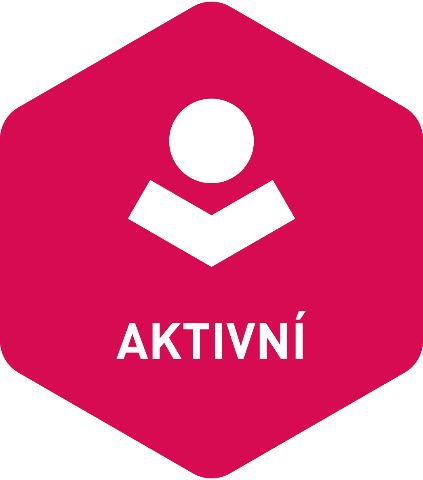 81. a 82. výzva IROP – sociální služby II.
Podporován bude nákup, rekonstrukce, či výstavba objektů, zařízení a vybavení a stavební úpravy, které vytvoří podmínky pro kvalitní poskytování sociálních služeb, obnovu a zkvalitnění materiálně technické základny stávajících služeb sociální práce s cílovými skupinami. 
Sociální služby jsou definovány zákonem č. 108/2006 Sb., o sociálních službách ve znění pozdějších předpisů. 
Podporované aktivity musí vést k inkluzi sociálně vyloučených osob, či sociálním vyloučením ohrožených osob, nebo zdravotně postižených osob.
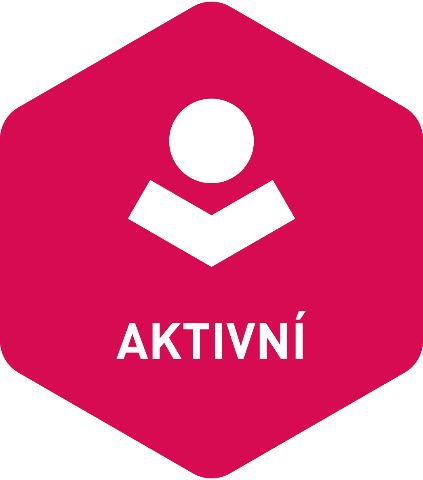 81. a 82. výzva IROP – sociální služby II.
Projekty se zaměří na podporu infrastruktury pouze níže uvedených služeb dle zákona č. 108/2006 Sb., o sociálních službách: 
domovy se zvláštním režimem,
domovy pro osoby se zdravotním postižením 
chráněné bydlení,
osobní asistence,
denní stacionáře,
týdenní stacionáře,
azylové domy.
Projekty v rámci KPSVL se zaměří na tyto sociální služby:
azylové domy,
zařízení pro krizovou pomoc,
nízkoprahová denní centra,
nízkoprahová zařízení pro děti a mládež,
noclehárny,
odborné sociální poradenství,
sociální rehabilitace v ambulantní a terénní formě,
intervenční centra,
zařízení následné péče,
terénní programy,
sociálně aktivizační služby pro rodiny s dětmi.
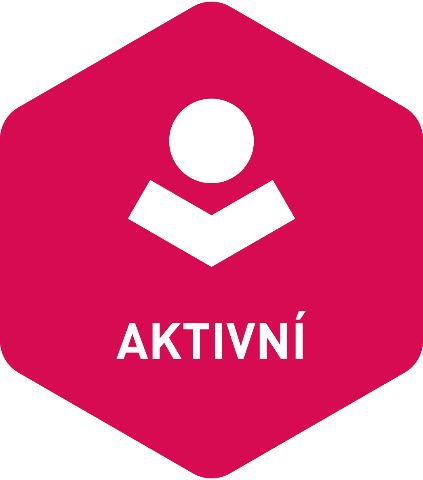 81. a 82. výzva IROP – sociální služby II.
Cílová skupina - Osoby sociálně vyloučené či ohrožené sociálním vyloučením, osoby se zdravotním postižením. 	

Dle typu sociální služby se projekty zaměří na cílové skupiny dle tabulky ve Specifických pravidlech dané výzvy v kap. 2.2 (je možná kombinace pro danou službu relevantních cílových skupin, kdy musí tyto cílové skupiny v součtu kapacit převažovat) - osoby, které mají sníženou soběstačnost z důvodu vzácného onemocnění, osoby ve vegetativním stavu potřebující sociální péči, osoby s poruchou autistického spektra, osoby postižené roztroušenou sklerózou či jinými neurodegenerativními onemocněními, osoby, které mají sníženou soběstačnost z důvodu chronického duševního onemocnění, osoby, které mají sníženou soběstačnost z důvodu závislosti na návykových látkách, osoby bez přístřeší potřebující ošetřovatelskou péči, rodiny s dětmi, osoby, které jsou propuštěny z výkonu trestu odnětí svobody nebo ochranné léčby, osoby se sníženou soběstačností v souvislosti s onemocněním CMP (cévní mozková příhoda) a kardiovaskulárními chorobami, osoby se sníženou soběstačností po úrazech a operacích pohybového a nervového systému, osoby s kombinovaným postižením, osoby s mentálním postižením.

U služby osobní asistence toto omezení cílových skupin neplatí, dále neplatí pro projekty v rámci KPSVL.
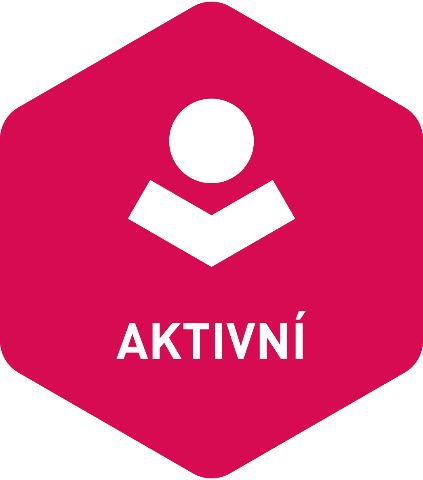 81. a 82. výzva IROP – sociální služby II.
Podpořené aktivity z IROP nesmí vést k diskriminaci a segregaci žádné ze sociálně znevýhodněných skupin.
Z této výzvy nelze podpořit sociální službu domovy pro seniory dle § 49 zákona č. 108/2006 Sb., o sociálních službách, ve znění pozdějších předpisů a sociální služby určené pouze pro cílovou skupinu senioři - osoby starší 65 let bez přiznaného některého ze stupňů míry závislosti podle zákona o sociálních službách. 
V případě pobytových služeb domovy se zvláštním režimem, chráněné bydlení, domovy pro osoby se zdravotním postižením a týdenní stacionáře je nutné dodržovat Materiálně-technický standard pro služby sociální péče poskytované pobytovou formou (http://www.mpsv.cz/cs/13916) určený pro výzvy č. 81 a č. 82 IROP. Plnění standardu bude součástí hodnocení projektu a žadatel způsob splnění popíše ve Studii proveditelnosti.
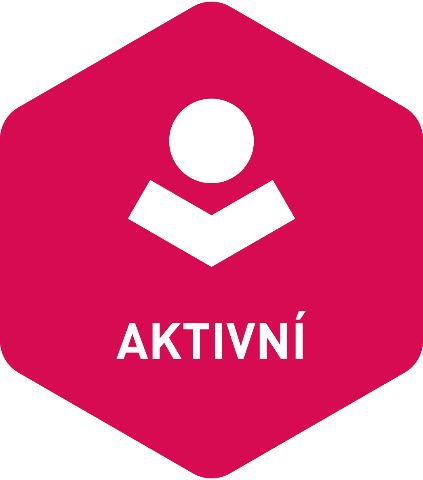 81. a 82. výzva IROP – sociální služby II.
Hlavní podporované aktivity projektu:
nákup nemovitostí,
výstavba, rekonstrukce a úpravy objektu, či zázemí pro poskytování sociální služby,
pořízení vybavení,
pořízení automobilu pro účely poskytování terénní sociální služby.
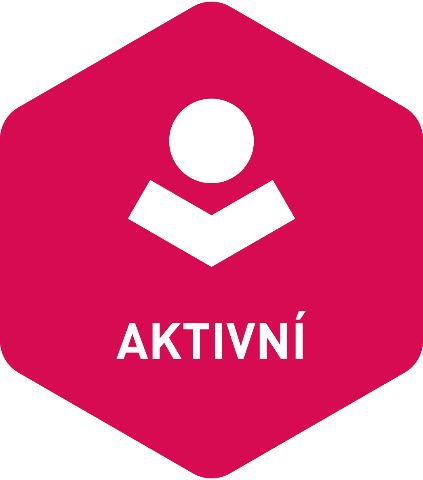 81. a 82. výzva IROP – sociální služby II.
Zázemím je myšleno zázemí pro uživatele a pracovníky, kteří zajišťují tyto služby. 
Pořízené vybavení musí bezprostředně sloužit k realizaci projektu s přímou vazbou na poskytování daných služeb. 
Terénními službami se rozumí sociální služby, které jsou cílové skupině poskytovány v jejím přirozeném sociálním prostředí.
V případě, že žadatel poskytuje terénní sociální službu, která svým působením zasahuje do území obcí s rozšířenou působností, na jejichž území se nenachází SVL, a zároveň do území obcí s rozšířenou působností, na jejichž území se nachází SVL, podává žadatel projekt do výzvy, která územně přísluší jeho sídlu nebo místa zázemí pro poskytování dané terénní služby.
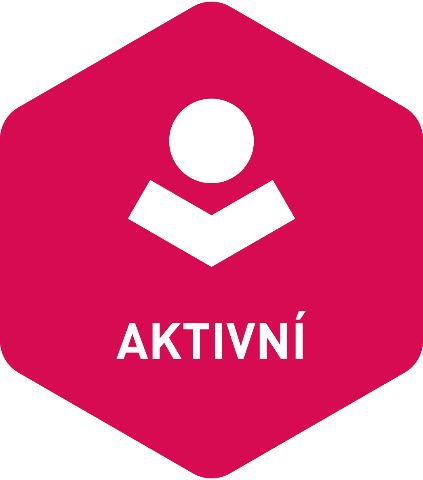 81. a 82. výzva IROP – sociální služby II.
Vedlejší podporované aktivity projektu: 
nákup pozemků pro výstavbu nové budovy nebo přístavbu stávající budovy (do 10 % celkových způsobilých výdajů projektu),
zeleň v okolí budov a na budovách (zelené zdi a střechy, aleje, hřiště a parky),
parkovací stání v rámci areálu nezbytné pro provoz zařízení, včetně příjezdových komunikací v rámci areálu a nezbytného doprovodného vybavení,
zabezpečení výstavby (technický dozor investora, BOZP, autorský dozor),
projektová dokumentace stavby, EIA, 
studie proveditelnosti,
pořízení služeb bezprostředně souvisejících s realizací projektu (příprava a realizace zadávacích a výběrových řízení), 
povinná publicita (dle kap. 13 Obecných pravidel), 
nákup služeb, které tvoří součást pořízení dlouhodobého hmotného a nehmotného majetku, nejsou-li tyto služby součástí pořizovací ceny vybavení(např. školení na ovládání pořízeného vybavení, není-li tato služba součástí pořizovací ceny vybavení).
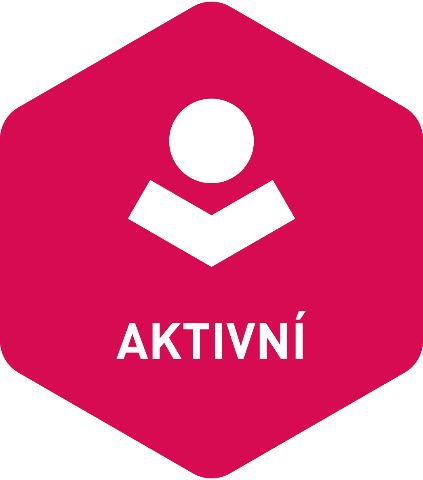 81. a 82. výzva IROP – sociální služby II.
Způsobilé výdaje pro hlavní aktivity projektu 
Na hlavní aktivity projektu musí být vynaloženo minimálně 85 % celkových způsobilých výdajů projektu. 
Stavba
stavby, přístavby, nástavby, stavební úpravy a rekonstrukce budov sloužících k poskytování registrovaných sociálních služeb,
vytvoření zázemí pro poskytování registrovaných sociálních služeb,
budování a modernizace související inženýrské sítě (vodovod, kanalizace, plyn, elektrické vedení) v rámci stavby, která je součástí projektu a projektové dokumentace stavby (způsobilým výdajem je přípojka realizovaná i mimo pozemek hlavní stavby, pokud je tato přípojka součástí projektové dokumentace a souvisí s realizovaným projektem).
Nákup staveb
nákup budovy (celé nebo její části), která bude sloužit poskytování sociálních služeb, včetně pozemku na kterém budova stojí.
Pořízení vybavení budov a zázemí
pořízení vybavení pro zajištění provozu zařízení s odůvodněnou vazbou na poskytování služeb.
DPH
DPH je způsobilým výdajem, jen je-li způsobilým výdajem plnění, ke kterému se vztahuje,
pokud nemá žadatel jakožto plátce DPH k podporovaným hlavním aktivitám nárok na odpočet na vstupu,
pokud žadatel není plátce DPH, způsobilým výdajem je celková pořizovací cena.
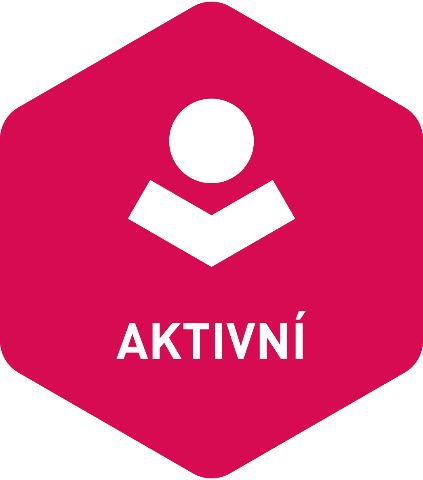 81. a 82. výzva IROP – sociální služby II.
Způsobilé výdaje pro vedlejší aktivitu projektu
nákup pozemků pro výstavbu nové budovy nebo přístavbu stávající budovy (do 10 % celkových způsobilých výdajů projektu),
zeleň v okolí budov a na budovách (zelené zdi a střechy, aleje, hřiště, sportovní hřiště a parky),
parkovací stání v rámci areálu nezbytné pro provoz zařízení, včetně příjezdových komunikací v rámci areálu a nezbytného doprovodného vybavení,
demolice původního objektu na místě realizace projektu,
zabezpečení výstavby (technický dozor investora, BOZP, autorský dozor),
projektová dokumentace stavby, EIA, 
studie proveditelnosti,
pořízení služeb bezprostředně souvisejících s realizací projektu (příprava a realizace zadávacích a výběrových řízení), 
povinná publicita,
nákup služeb, které tvoří součást pořízení dlouhodobého hmotného a nehmotného majetku, nejsou-li tyto služby součástí pořizovací ceny vybavení,
DPH
DPH je způsobilým výdajem, jen je-li způsobilým výdajem plnění, ke kterému se vztahuje,
pokud nemá žadatel jakožto plátce DPH k podporovaným vedlejším aktivitám nárok na odpočet na vstupu,
pokud žadatel není plátce DPH, způsobilým výdajem je celková pořizovací cena.
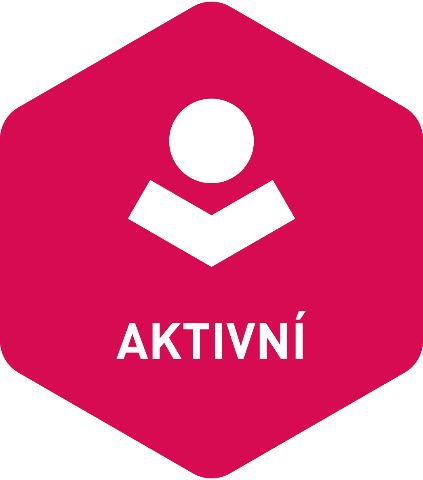 81. a 82. výzva IROP – sociální služby II.
Nezpůsobilé výdaje projektu:
výdaj, který nesouvisí s cíli projektu nebo který není možno doložit písemnými doklady,
provozní a režijní výdaje,
cestovní náhrady,
výdaje na nepovinnou publicitu,
výdaje spojené s řízením a administrací projektu,
manka a škody,
opravy a udržování,
správní poplatky,
úroky z úvěrů, půjček, splátky úvěrů a půjček,
kurzové ztráty,
rezervy na budoucí ztráty a dluhy,
provize,
DPH, pokud má příjemce nárok na odpočet daně na vstupu; pokud u organizace existuje dvojí režim, musí příjemce rozhodnout, zda navrhovaný projekt spadá pod aktivity podléhající režimu daně z přidané hodnoty s nárokem na odpočet nebo pod aktivity, kde daň není uplatňovaná,
splátky půjček a úvěrů,
sankce, penále, pokuty,
výdaje na záruky, pojištění, úroky, bankovní poplatky, kursové ztráty, celní a správní poplatky, 
náklady na spotřebu energií a ostatní provozní náklady,
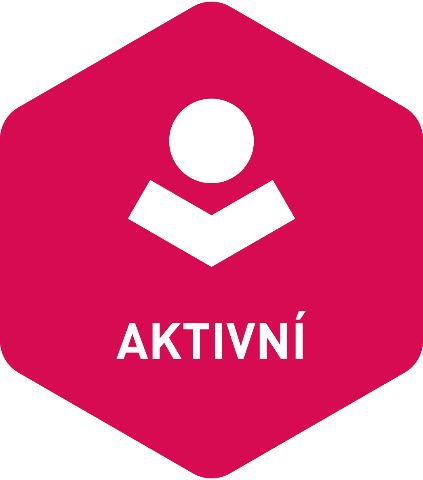 81. a 82. výzva IROP – sociální služby II.
Nezpůsobilé výdaje projektu:
výdaje na nákup služeb, s výjimkou služeb tvořících součást pořízení dlouhodobého hmotného a nehmotného majetku, nejsou-li součástí pořizovací ceny vybavení, přípravy a realizace projektu vyjmenovaných ve způsobilých vedlejších aktivitách a přípravy a realizace zadávacích a výběrových řízení, 
odpisy, 
vzdělávání zaměstnanců, 
vady díla, které je dodavatel povinen odstranit bez další náhrady,
výdaje na vedlejší aktivity projektu nad 15 % celkových způsobilých výdajů,
nákup pozemků nad 10 % celkových způsobilých výdajů projektu,
plnící a dobíjecí stanice,
celní, správní a ostatní poplatky,
výdaje na právní spory vzniklé v souvislosti s projektem, např. výdaje na uhrazení soudního poplatku, na pořízení důkazů, na právní zastoupení v případě sporu,
výdaje, které jsou součástí likvidace společnosti, nedobytné pohledávky,
odpisy dlouhodobého hmotného a nehmotného majetku,
výdaje odpovídající svým vymezením účetní kategorii mimořádných nákladů,
výdaje na audit projektu,
další výdaje, u kterých nejsou dodrženy podmínky pro způsobilost výdajů uvedené v těchto Pravidlech.
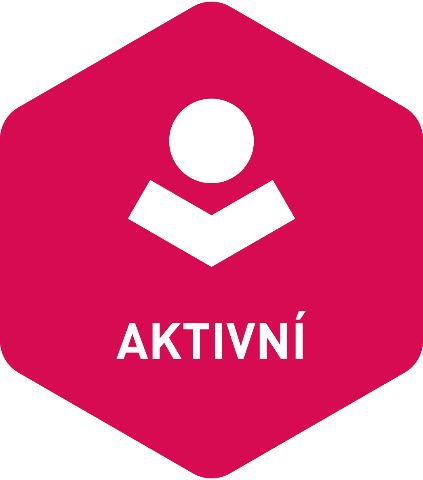 81. a 82. výzva IROP – sociální služby II.
INDIKÁTORY

Indikátor výsledku
6 75 10 Kapacita služeb a sociální práce
Povinný indikátor k výběru a naplnění pro všechny projekty. Žadatel uvede výchozí a cílovou hodnotu projektu. K naplnění cílové hodnoty indikátoru musí dojít k datu ukončení realizace projektu. 

Indikátory výstupu
5 54 01 Počet podpořených zázemí pro služby a sociální práci
Povinný indikátor k výběru a naplnění pro všechny projekty. Žadatel uvede cílovou hodnotu projektu. K naplnění cílové hodnoty indikátoru musí dojít k datu ukončení realizace projektu. 
5 54 02 Počet poskytovaných druhů sociálních služeb
Povinný indikátor k výběru a naplnění pro všechny projekty. Žadatel uvede cílovou hodnotu projektu. K naplnění cílové hodnoty indikátoru musí dojít do 6 měsíců od data ukončení realizace projektu (viz Metodický list k indikátoru 5 54 02; příjemce je povinen vykázat skutečný počet sociálních služeb dle zákona č. 108/2006 Sb., které přihlásil k registraci do 6 měsíců od data ukončení realizace projektu).
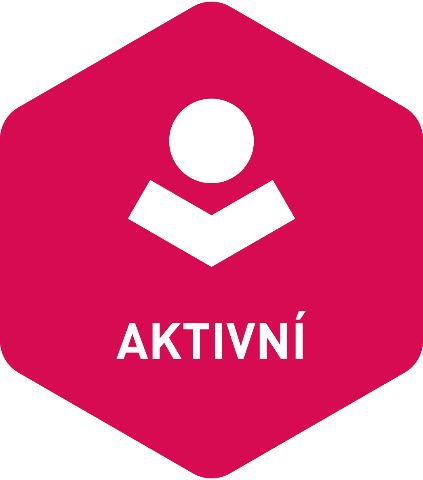 81. a 82. výzva IROP – sociální služby II.
POVINNÉ PŘÍLOHY
1. Plná moc
2. Zadávací a výběrová řízení
3. Doklady o právní subjektivitě žadatele
4. Studie proveditelnosti
5. Doklad o prokázání právních vztahů k majetku, který je předmětem projektu
6. Žádost o stavební povolení nebo ohlášení, případně stavební povolení nebo souhlas s provedením ohlášeného stavebního záměru nebo veřejnoprávní smlouva nahrazující stavební povolení
7. Projektová dokumentace pro vydání stavebního povolení nebo pro ohlášení stavby
8. Položkový rozpočet stavby
9. Souhlasné stanovisko subjektu, který vydal strategický plán sociálního začleňování, komunitní plán sociálních služeb nebo střednědobý plán rozvoje sociálních služeb kraje
10. Pověřovací akt, popř. vyjádření objednatele služeb o úmyslu žadatele pověřit výkonem služby obecného hospodářského zájmu v souladu s Rozhodnutím Komise 2012/21/EU
11. Čestné prohlášení o skutečném majiteli
U výzvy č. 82 navíc příloha 12. Potvrzení souladu projektu předkládaného do IROP se Strategickým plánem sociálního začleňování
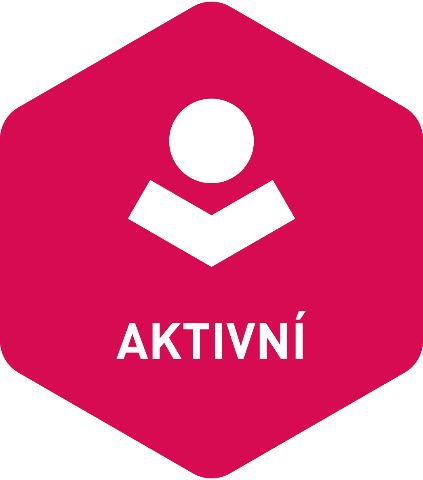 81. a 82. výzva IROP – sociální služby II.
Veřejná podpora
Poskytnutá podpora navazuje na podmínky Rozhodnutí Komise ze dne 20. prosince 2011 o použití čl. 106 odst. 2 Smlouvy o fungování Evropské unie na státní podporu ve formě vyrovnávací platby za závazek veřejné služby udělené určitým podnikům pověřeným poskytováním služeb obecného hospodářského zájmu (2012/21/EU, dále jen „Rozhodnutí Komise 2012/21/EU“).
Pověřovací akt 
Pokud je podpora poskytována s odkazem na Rozhodnutí Komise 2012/21/EU, pověřovací akt musí obsahovat tyto údaje:
náplň a trvání závazku veřejné služby,
identifikace podniku, případně, o které území se jedná;
povahu jakýchkoliv výhradních nebo zvláštních práv;
popis kompenzačního mechanismu a parametrů pro výpočet, kontrolu a přezkoumání vyrovnávací platby;
opatření k zamezení a vrácení jakékoli nadměrné vyrovnávací platby;
odkaz na Rozhodnutí Komise 2012/21/EU (uvedením plného názvu v textu pověření).
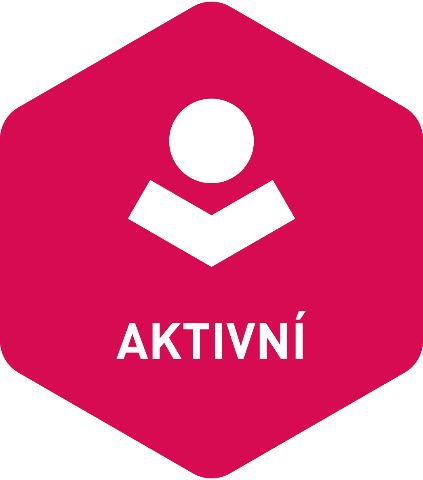 81. a 82. výzva IROP – sociální služby II.
Pokud nebyl pověřovací akt k výkonu služby obecného hospodářského zájmu v souladu s Rozhodnutím Komise 2012/21/EU ke dni podání žádosti vydán, musí žadatel předložit vyjádření pověřovatele o úmyslu pověřovací akt k výkonu služby obecného hospodářského zájmu vydat. Vyjádření pověřovatele musí obsahovat údaje podle čl. 4 Rozhodnutí Komise 2012/21/EU. ŘO IROP nestanoví formální podobu vyjádření pověřovatele.
Poskytovatel služby, který dokládá pouze vyjádření pověřovatele o úmyslu pověřovací akt k výkonu služby obecného hospodářského zájmu vydat, musí být pověřen k výkonu SOHZ nejpozději do 12 měsíců od ukončení realizace projektu.
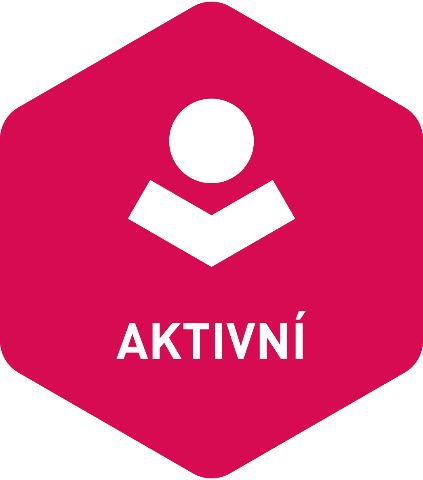 Děkujeme za pozornost
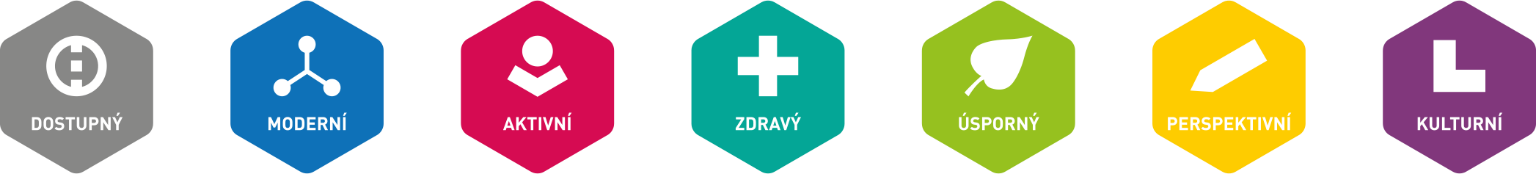